Term 4 Week 2 Answers
Maths Tasks
Monday
Tuesday
Wednesday
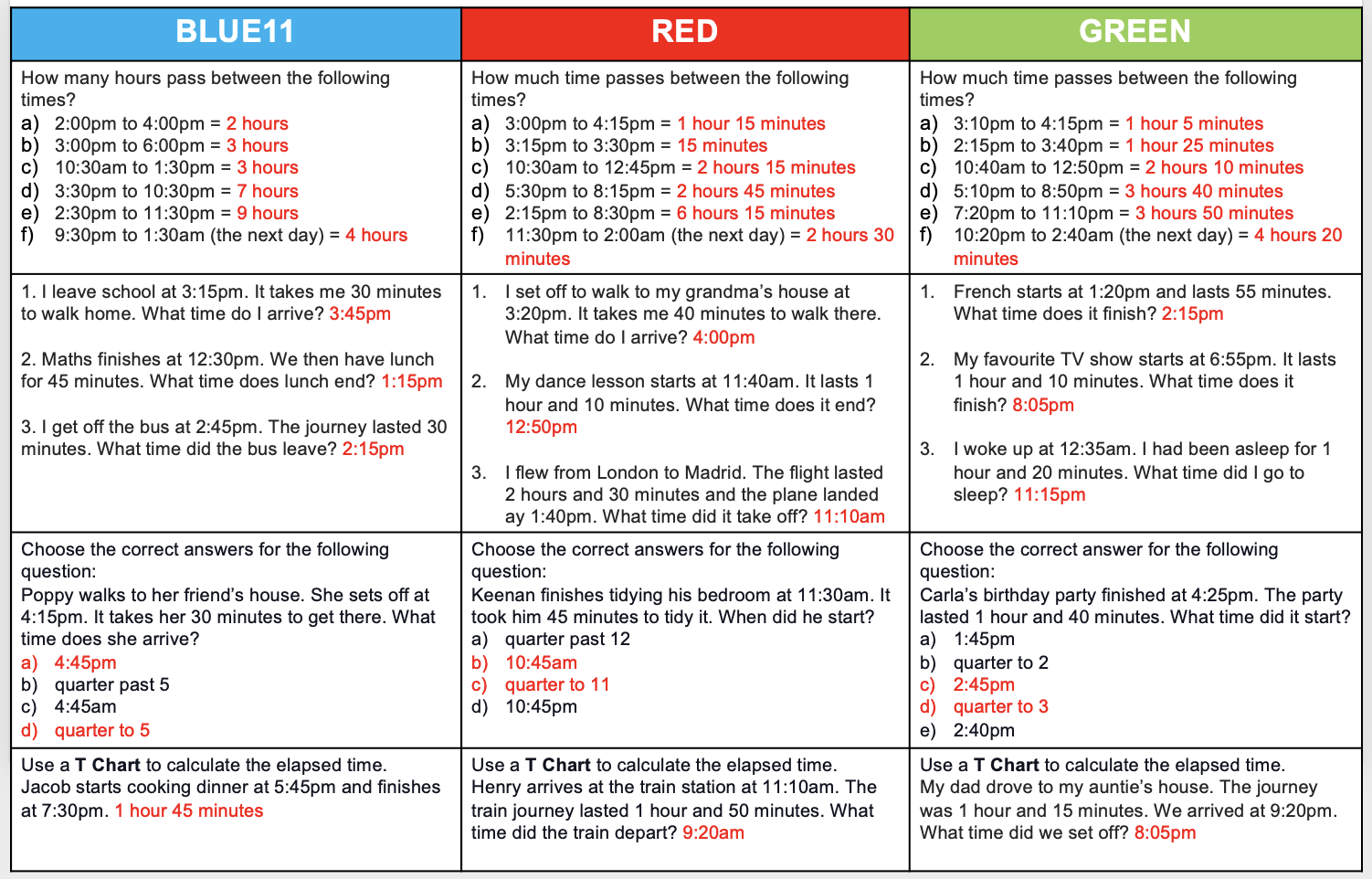 Thursday
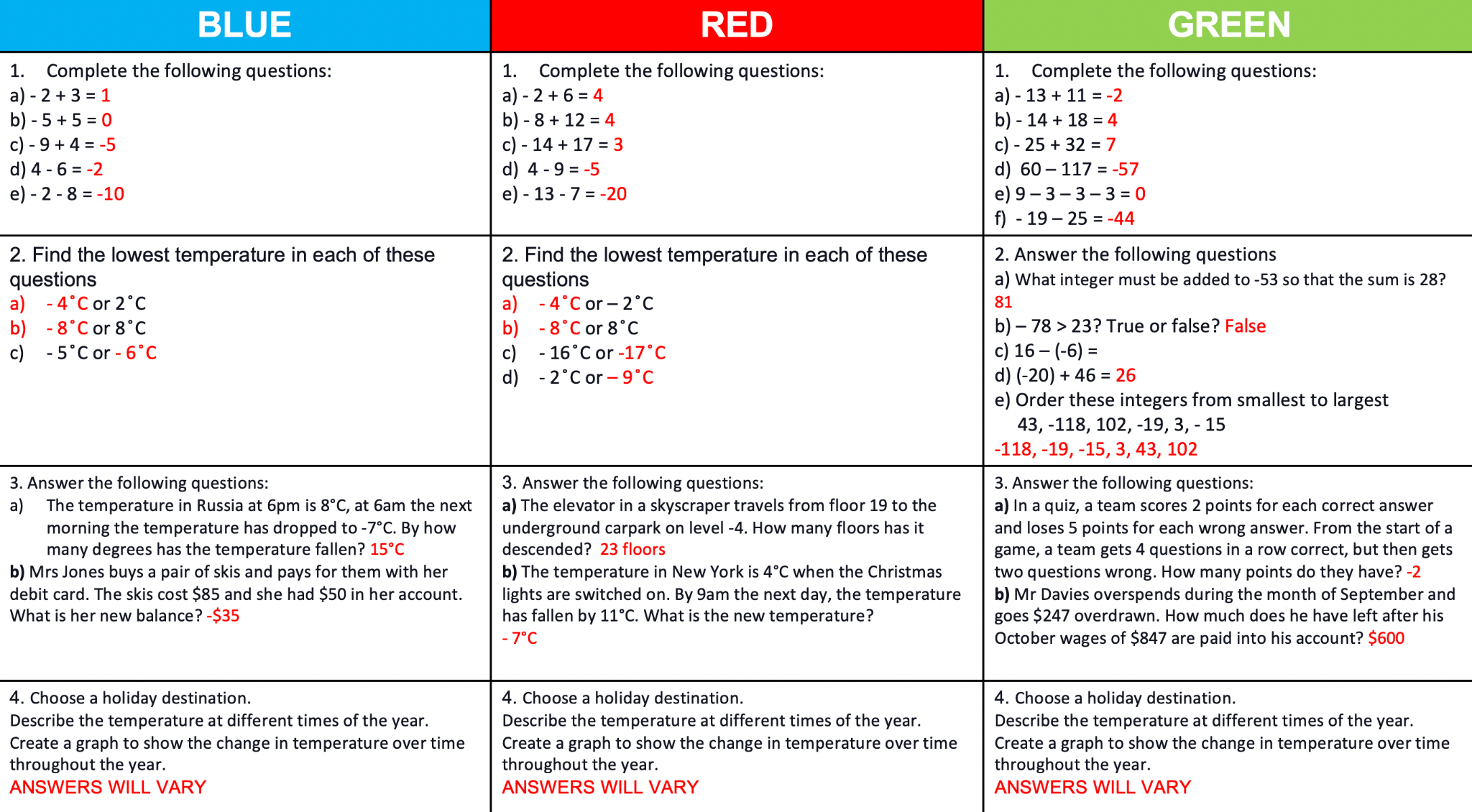 Friday
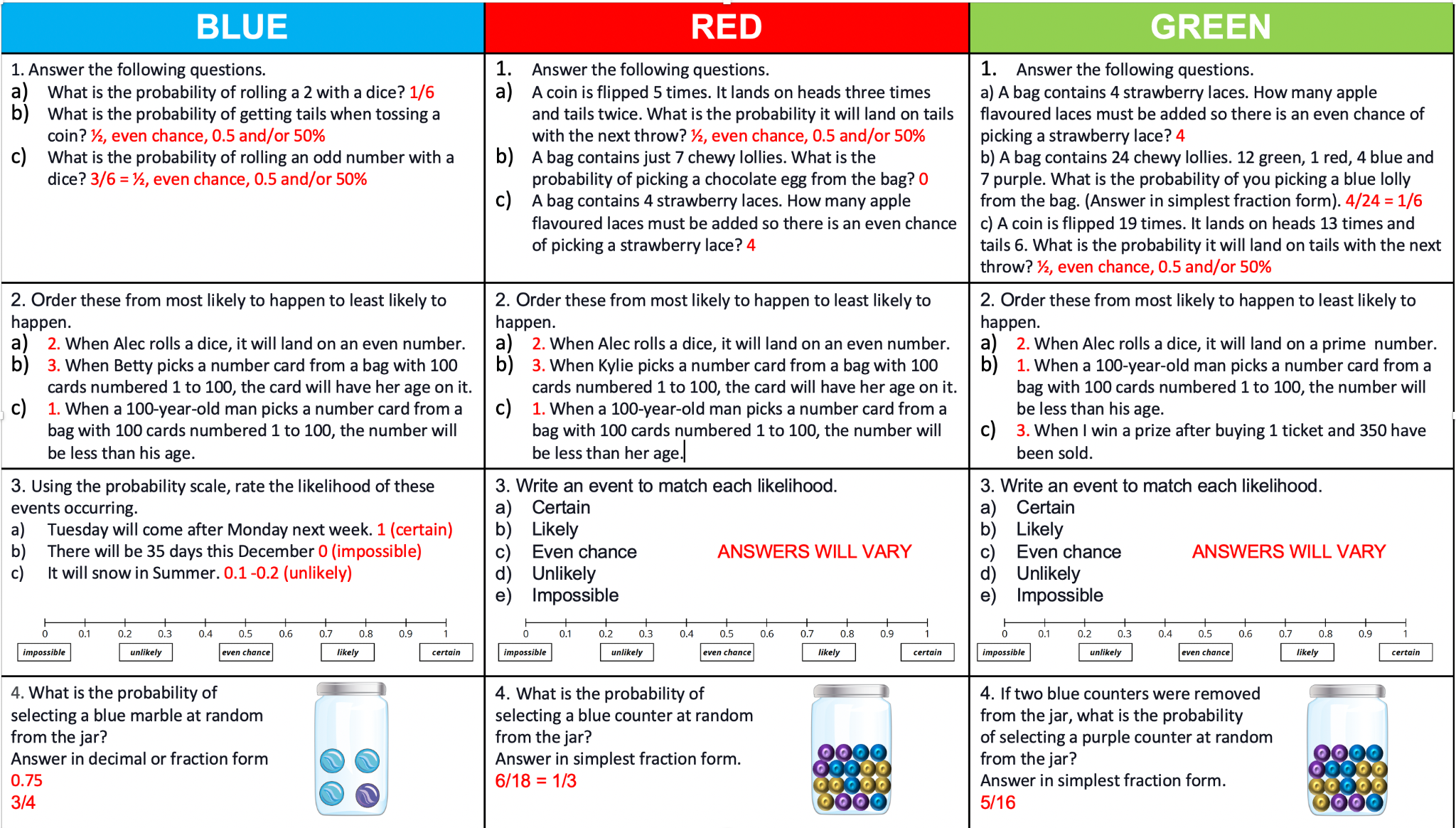